RELATÓRIO
QUADRIMESTRAL
Janeiro a Abril de 2024
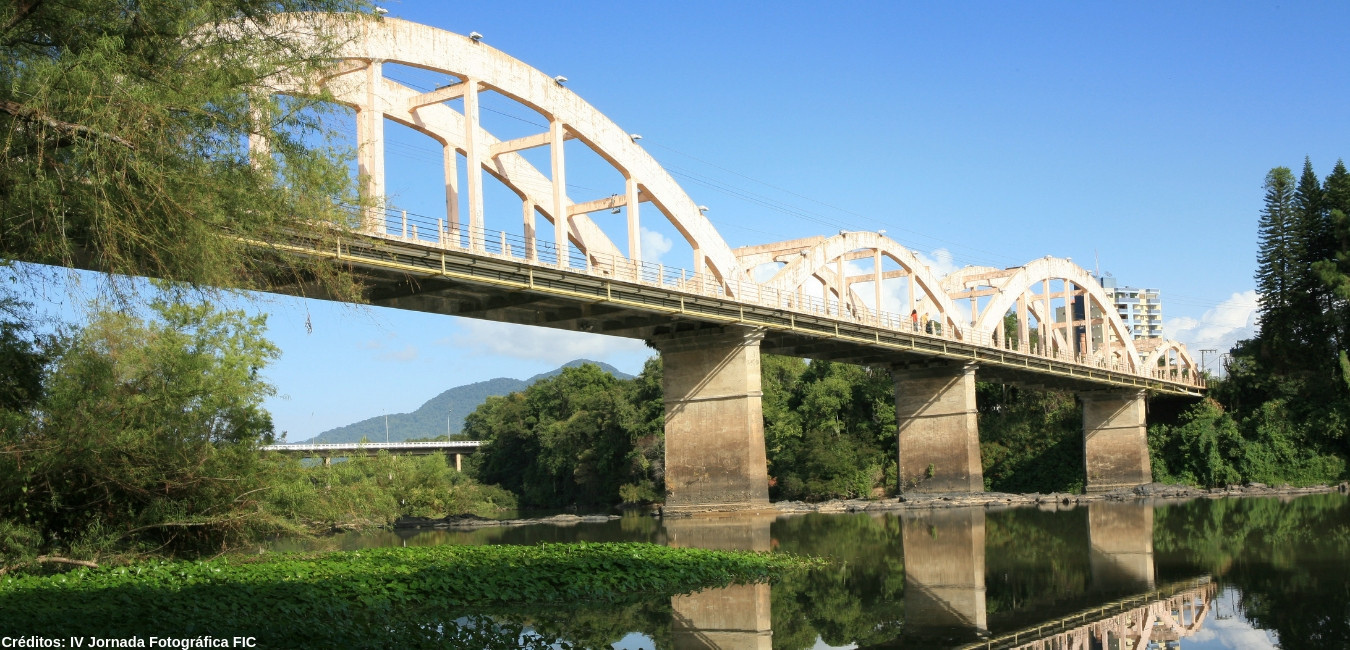 ÍNDICE
O QUE É UM OBSERVATÓRIO ................................................................... 03
4 EIXO DE ATUAÇÃO  ............................................................................... 04
MANTENEDORES ...................................................................................  05
MONITORAMENTO DO LEGISLATIVO .......................................................... 06
OBSERVADOR SOCIAL MIRIM  ................................................................. 07
PATROCINADORES .................................................................................08
PROJETO DE AVALIAÇÃO DO ÍNDICE DE TRANSPARENCIA PÚBLICA............... 09
15º ENCONTRO CATARINENSE DE OBSERVATÓRIOS SOCIAIS..........................12
VOTO CONSCIENTE 2024...........................................................................13
Instituição não governamental; 
Atua no monitoramento dos atos da administração pública;
Visa incentivar economia na gestão de recursos e transparência na gestão;
Apoia iniciativas para educação fiscal em busca de cidadania;
Fomenta um ambiente de negócios mais participativo no fornecimento de produtos e serviço na esfera pública.
O que é um Observatório Social?
4 eixos de atuação
MANTENEDORES
Monitoramento do Legislativo
No âmbito de nossos relatórios, realizamos o Monitoramento do Legislativo, uma iniciativa conduzida pelos voluntários do OSB Indaial. O objetivo deste trabalho é fornecer à comunidade um relatório detalhado sobre a produção legislativa do município de Indaial. Nosso propósito é disponibilizar informações que permitam aos cidadãos avaliarem o desempenho de seus representantes eleitos, entender melhor a atuação dos vereadores e fomentar a transparência no processo legislativo.
      Neste ano, contudo, devido à mudança no sistema do site da Câmara Municipal de Indaial, não poderemos incluir os dados das atividades legislativas de janeiro a abril de 2024 em nosso relatório. O site ainda não foi atualizado com essas informações, o que nos impede de fornecer uma análise abrangente para este período.
OBSERVADOR SOCIAL MIRIM
O programa de educação fiscal e cidadania, é destinado aos alunos do 5º ano do ensino fundamental da rede municipal e estadual. No primeiro semestre de 2024, o programa foi aplicado nas escolas municipais de Indaial. 
        Para esse ano a compra de lupas foi realizada através da arrecadação que recebemos dos patrocinadores. A parceria com a Viacredi disponibilizará os educadores fiscais. Outros materiais para as atividades  interativas a AMVE disponibilizou, sendo estes a impressão das cartilhas, marca páginas e adesivos.
PATROCINADORES
TRANSPARÊNCIA INTERNACIONAL
O Observatório Social de Indaial, lançou este ano, com apoio técnico da Transparência Internacional – Brasil, o Índice de Transparência e Governança Pública (ITGP) de 13 municípios do Vale Europeu, com o objetivo de avaliar a transparência, a integridade e governança das prefeituras.

A metodologia, desenvolvida pela Transparência Internacional – Brasil e utilizada desde 2022 para avaliar diferentes níveis federativos e de poder no país, é composta por indicadores que avaliarão a existência de marcos legais, políticas e práticas voltadas para a promoção da integridade, transparência púbica, transformação digital, abertura de dados, participação e combate à corrupção nos entes avaliados .

O Índice avalia se as prefeituras possuem leis importantes para a transparência e integridade, como a Lei Anticorrupção (Lei 12.846/2013) que, apesar de ser essencial para combater o desvio de recursos públicos e ter completado 10 anos em 2023, ainda não é regulamentada em quase 60% dos municípios brasileiros. Com o objetivo de contribuir para que sejam estabelecidos mecanismos transparentes, íntegros e técnicos para a alocação de recursos via emendas parlamentares ao orçamento, reduzindo os riscos de corrupção associados à distribuição desses recursos para municípios, especialmente em ano eleitoral, também é avaliada a divulgação de emendas municipais, estaduais, federais e de transferências especiais.
PROJETO DE AVALIAÇÃO DE TRANSPARÊNCIA E GOVERNANÇA PÚBLICA- ITGP
PASSO A PASSO DO PROJETO ITGP
ITGP - NOTÍCIA
Na data de 26 de abril de 2024 saiu a publicação no Jornal Vale do Itajaí Notícias (VIN) sobre o projeto ITGP, em parceria com a Transparência Internacional
link da publicação:https://valedoitajainoticias.com.br/observatorio-social-de-indaial-avaliara-transparencia-e-governanca-publica-de-13-municipio-do-vale-europeu/
15º ENCONTRO CATARINENSE DE OBSERVATÓRIOS
No dia 26/04/2024, na cidade Blumenau/SC aconteceu o 15º ECOS – ENCONTRO CATARINENSE DE OBSERVATÓRIOS SOCIAIS. Sob a coordenação do OSB-Santa Catarina, o evento tem por tema: EDUCAÇÃO FISCAL, CIDADÃ e COOPERATIVA. A proposta reuniu iniciativas dos Observatórios Sociais no estado e busca fortalecer laços, compartilhar experiências e contribuir para uma Santa Catarina mais justa e transparente.

Na oportunidade os Observatórios Catarinenses também puderam apresentar suas iniciativas, o OSB-Indaial/SC: destacou seu projeto do ITGP
VOTO CONSCIENTE 2024
Este ano o OSB Indaial, juntamente com todas as entidades da sociedade civil e FACISC irão elaborar um documento em conjunto elencando os principais pleitos para as eleições municipais deste ano em Indaial.
O CIDADÃO CONSCIENTE TEM O PODER DE MELHORAR A SUA CIDADE! 
SUA ATITUDE É FUNDAMENTAL
SEJA VOLUNTÁRIO DO OSB INDAIAL
CONTATO
E-mail:indaial@osbrasil.org.br 
WhatsApp:47 3019-3877